INTERNATIONAL CONFERENCE ON SOCIAL SCIENCE AND BUSINESS
16-17 December, 2023
Center for Academic & Professional Career Development and Research (CAPCDR)Department of Business Administration

THE FUTURE OF ELECTRONIC HUMAN RESOURCES: ARTIFICIAL INTELLIGENCE AND AUTOMATION IN HUMAN RESOURCE FUNCTIONS IN THE INFORMATION TECHNOLOGY SECTOR

M K GANESHAN
  Ph.D.,  Research Scholar- Management
ICSSR Doctoral Fellowship
Alagappa Institute of Management
Alagappa University, Karaikudi- 630 003
Tamil Nadu, India
Mobile no. 9679523438
mkganeshanmba@gmail.com
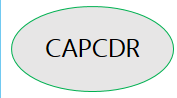 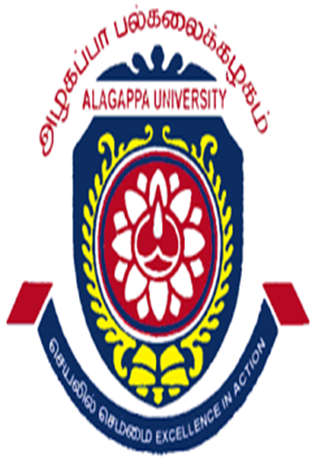 INTRODUCTION
The human resources function is essential to bridging the technological and human resource gaps in the era of Industry 4.0. 
The majority of the jobs that were formerly handled by human resources are now being replaced by technology, but the necessity for flexible HR services to handle the difficulties of managing people is still rising. 
Technology can assist in enhancing the HR process's agility in order to attain this flexibility.  Being able to move swiftly and fluidly is a concept that is not new, and big businesses like Google, Apple, Facebook, Amazon, and Microsoft.
Agility in the context of HR refers to the capacity to assist people, critical strategies, and organizational flexibility by allowing them to adjust and grow as persons and processes in response to quick and unanticipated changes.
In the rapidly advancing landscape of the IT sector, the future of electronic human resource management holds the promise of transformative change through the integration of artificial intelligence and automation. 
This evolution is poised to revolutionize HRM functions, ushering in unprecedented efficiency, strategic decision-making, and enhanced employee experiences. 
As organizations embrace cutting-edge technologies, the synergy of AI and automation is expected to redefine how HR processes operate, ultimately shaping the future of workforce management in the IT industry. 
The challenge of AI and automation in HR is the lack of human interaction and emotional intelligence.
PROBLEM OF THE STUDY
Technology has important effects on business operations. No matter the size of enterprise, technology has both tangible and intangible benefits that will help make money and produce the results customers demand. Technological infrastructure affects the culture, efficiency and relationships of a business.
Companies struggle with the major commitment of a digital transformation because the transformation journey is complex, the end results are distant and unknown, the costs are high and their primary business is often cannibalized for a lower-margin profile.
Outdated data- One of the biggest barriers to digital transformation is lack of quality information. In Planview's global benchmark study – The State of Strategy Execution – only one-third of the 1,000 business professionals surveyed said their companies have access to timely, accurate data.
Reducing Underwriting Complexity: Digitalization helps insurers automate many of the tasks involved in underwriting, such as data collection, risk assessment, and policy issuance. Life insurance companies are increasingly using AI and machine learning (ML) algorithms to automate their underwriting processes.
Inflation, Competition (Legacy insurance companies are forced to compete with new entrants leveraging advancements in artificial intelligence (AI), machine learning (ML) and the proliferation of sensors and IoT devices)
OBJECTIVES OF THE STUDY
The present study tries to explore the various the future of e-HRM: AI and Automation in HR functions in the digital world.
The objectives of this study are 
 To study the concept of electronic HRM and future of HRM in the information technology sector
To study the various applications, challenges, and ethical considerations of the IT sector.
Identifying the benefits of HR digitization in the IT sector.
To study the top IT companies in India.
To provide employees with more personalized, tailored career growth opportunities and improve employee engagement.
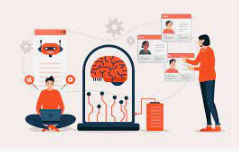 REVIEW OF LITERATURE
Saraswathi, T., Karthikeyan, M., Balakrishnan, C., Nithya, T., Maheswari, B., & Subramanian, R., S. (2023). “Artificial Intelligence in Human Resource Management: Advancements, Implications, and Future Prospects”, shows that artificial intelligence has the capacity to dramatically transform a number of aspects of human resource management. The use of AI and machine learning techniques to deliver meaningful data to support decision-making, automate routine HR tasks, and analyze enormous volumes of employee data. The future possibilities of AI in HRM are reviewed, along with the potential benefits and innovations that AI may bring to HRM practices. 
Umasankar, A. Murugesan, Padmavathy Subramanian, Shefali Srivastava, and Ashish Dwivedi (2023) "A Study of Artificial Intelligence Impacts on Human Resource Digitalization in Industry 4.0”, Robotics innovation, which encompasses both AI and the IoT, has brought up enormous prospects in the workplace thanks to AI. Industry 4.0 is thought to offer possible advantages in precision, efficiency, and flexibility. Numerous adjustments are necessary for Industry 4.0 deployment, including the HR department. The HR department's skill is increasingly important in Industry 4.0 and offers the company the upper hand. In order to respond to the challenges and demands, HR should be more circumspect and flexible. 
Palos-Sánchez, P.R. Baena-Luna, P. Badicu A., and Infante-Moro J.C. (2022), “Artificial Intelligence and Human Resources Management: A Bibliometric Analysis”, the use of artificial intelligence in businesses is growing. AI has been more and more applicable in the field of human resource management in recent years. The objective of this article is to conduct a bibliometric study of the scientific literature that discusses the use and implications of AI in the field of human resource management in a linked manner. 
Verma, Richa, and Bandi, Srinivas (2019), “Artificial Intelligence and Human Resource Management in the Indian IT Sector”, this article discusses how the evolving IT landscape has led to advances in technology and the application of AI in human resources. Artificial intelligence is being used by almost all businesses in the IT sector to improve the productivity of their human resources. The effort starts with an automated hiring procedure and continues with employee performance reviews. Executives in charge of organizations and human resources are certain that integrating AI into HR tasks like benefit administration and onboarding would enhance the overall work experience.
RESEARCH METHODOLOGY
The following research methodology has been adopted for the current research work based on the secondary data. 
Secondary Data
 This study is conceptual framework and descriptive nature in research.
The study primarily relied on secondary data as there was no primary research conducted. The research study is using a descriptive research design. The secondary data has been collected from research papers, publications, websites, HR blogs, and survey reports published by various research organizations. Source of Data: Secondary data- collected from research gate, Google scholar, mendeley software and search engine websites.
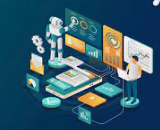 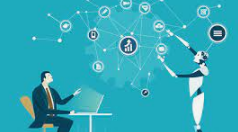 Electronic HRM: Artificial Intelligence and Automation in the IT Sector
The integration of electronic human resource management with artificial intelligence and automation in the IT sector represents a paradigm shift in how HR functions are executed and optimized. Here are key aspects of EHRM in the context of AI and automation in the IT sector:
Recruitment Transformation: AI algorithms streamline and enhance the recruitment process, automating candidate sourcing, screening, and matching. This ensures a more efficient and precise selection of talent in the competitive IT job market.
Predictive Analytics for Workforce Planning: AI-driven predictive analytics enable organizations to forecast workforce needs, identify potential skills gaps, and strategize talent management initiatives to meet the evolving demands of the IT sector.
Personalized Employee Experiences: Automation and AI technologies tailor employee experiences, from onboarding to ongoing development. Personalization fosters engagement and satisfaction, contributing to a positive work culture in the dynamic IT work environment.
Skills Development and Training: AI identifies skill gaps and recommends personalized training programmes, ensuring that employees stay relevant in the rapidly evolving IT landscape. This facilitates continuous learning and development.
Efficiency in HR Processes: Automation streamlines routine HR tasks, freeing up time for HR professionals to focus on strategic initiatives. This efficiency contributes to agility and adaptability in managing the dynamic needs of the IT workforce.
Data-Driven Decision-Making: AI analytics provide actionable insights from HR data, empowering decision-makers to make informed choices related to talent acquisition, performance management, and overall HR strategy in the IT sector.
Ethical Considerations: As AI plays a central role, ethical considerations become crucial. Ensuring fairness, transparency, and data privacy in AI-driven HR processes is imperative to build trust and maintain ethical practices.
Remote Work Enablement: e-HRM, combined with AI and automation, facilitates the management of remote teams by providing tools for virtual collaboration, performance monitoring, and employee well-being support in the IT sector.
Cybersecurity in HR Data: With the increasing reliance on AI, safeguarding sensitive HR data is paramount. Robust cybersecurity measures are essential to protect against potential breaches and ensure the integrity of employee information.
Continuous Technological Adaptation: e-HRM systems need to be adaptive to emerging technologies. Integrating with new tools and platforms allows HR professionals in the IT sector to stay ahead in a rapidly changing technological landscape.
The Future of Electronic Human Resource Management in the IT Sector
The future of e-HRM in the IT sector is poised for a profound transformation with the integration of artificial intelligence and automation. This evolution is driven by a range of advancements that promise to reshape HR functions and redefine the relationship between technology and human resource management.
Efficiency Revolution: AI and automation will revolutionize HR processes, streamlining tasks such as recruitment, onboarding, and performance management. This efficiency will allow HR professionals in the IT sector to focus on strategic initiatives and high-value activities.
Data-Driven Decision-Making: The integration of AI will enable HR teams to harness the power of data analytics for more informed decision-making. Predictive analytics will play a crucial role in workforce planning, talent management, and identifying trends within the IT workforce.
Personalised Employee Experiences: Automation will facilitate the delivery of personalized experiences for employees. From onboarding to professional development, AI-driven systems will adapt to individual needs, contributing to higher job satisfaction and retention rates in the IT industry.
Recruitment Transformation: AI algorithms will revolutionize the recruitment process by analyzing vast datasets to identify the most suitable candidates. This will result in more accurate and efficient hiring processes, addressing the dynamic talent needs of the rapidly evolving IT sector.
Continuous Learning and Upskilling: AI will play a pivotal role in identifying skills gaps within the IT workforce. Personalised learning paths and upskilling programmes will ensure that employees remain competitive in the face of technological advancements.
Ethical Considerations: As AI becomes more integrated into HRM, ethical considerations will become increasingly important. Ensuring fairness, transparency, and data privacy will be paramount to maintaining trust and ethical practices within the IT sector.
Adaptability to Emerging Technologies: EHRM systems will need to demonstrate a high degree of adaptability to keep pace with emerging technologies. Integrating with new tools and platforms will be crucial to staying ahead in the dynamic IT landscape.
Benefits of Artificial Intelligence and Automation in the IT Sector
Automation of routine HR tasks and processes through AI leads to increased efficiency, allowing HR professionals in the IT sector to focus on strategic initiatives and high-value activities. 
AI-driven analytics provide HR teams with data-driven insights, enabling more informed and strategic decision-making in talent management, workforce planning, and overall HR functions. 
Automation reduces manual workloads, leading to cost savings for organizations in the IT sector. This includes savings on time, resources, and potential errors associated with manual HR processes. 
AI in recruitment processes enhances accuracy in candidate selection by analyzing data beyond traditional parameters. This results in more precise matches between job requirements and candidate skills in the IT industry. 
AI applications can tailor HR interactions and interventions, creating personalized experiences for employees in the IT sector, thereby contributing to increased job satisfaction and engagement. 
Automation expedites the onboarding process, ensuring that new hires in the IT sector can quickly integrate into their roles, access necessary information, and contribute effectively to the organization. 
Predictive analytics powered by AI enable HR teams to proactively identify and address talent gaps, ensuring that the IT sector has the right skills and capacities to meet future demands.
Challenges of Artificial Intelligence and Automation in the IT Sector
Resistance to Change: Employees and HR professionals may resist the adoption of AI and automation due to fear of job displacement or unfamiliarity with new technologies. 
Data Security Concerns: The increased reliance on AI and automation in e-HRM raises concerns about the security and privacy of sensitive employee data. 
Algorithmic Bias: AI systems may exhibit bias if trained on biased datasets, potentially leading to discriminatory HR decisions. Addressing algorithmic bias and ensuring fairness in AI-driven processes is a significant challenge.
Skill Gaps: The rapid evolution of technology may result in skill gaps among HR professionals who may lack the necessary expertise to manage and optimize AI and automation tools effectively.
Integration Challenges: Integrating AI and automation into existing HRM systems can be complex and may require significant investments in technology infrastructure. Ensuring seamless integration and interoperability is a key challenge.
Ethical Dilemmas: The use of AI in HRM raises ethical questions, such as the ethical handling of employee data, the impact on job satisfaction, and the ethical use of AI in decision-making processes. Establishing ethical guidelines is essential.
Regulatory Compliance: Keeping up with evolving regulations regarding AI and automation in HRM poses a challenge. Adhering to legal requirements and ensuring that AI applications comply with industry standards is crucial.
Overreliance on Technology: Excessive dependence on AI and automation may lead to a loss of the human touch in HR processes. Balancing technology with human involvement to maintain empathy and personal connections is a challenge.
Cost of Implementation: Initial investments in AI and automation technologies can be high. Ensuring a positive return on investment and managing costs effectively are challenges organizations may face.
Continuous Learning: The field of AI is dynamic, and staying abreast of the latest advancements requires continuous learning for HR professionals. Providing ongoing training and development opportunities is essential to keeping HR teams updated and proficient in utilising emerging technologies.
The Top IT Companies in India
Tata Consultancy Services (TCS): TCS is one of the largest IT services and consulting companies in India, providing a wide range of services globally.
Infosys: Infosys is a multinational corporation that offers business consulting, information technology, and outsourcing services. It is known for its global presence and technological expertise.
Wipro: Wipro is a global IT company that provides services such as IT consulting, system integration, and business process outsourcing.
HCL Technologies: HCL is an Indian multinational IT services and consulting company, offering a range of services including IT consulting, enterprise transformation, and engineering services.
Tech Mahindra: Tech Mahindra is a part of the Mahindra Group and offers IT services, business process outsourcing, and consulting services to clients across various industries.
 Regarding e-HRM, AI, and automation in these companies, it's important to note that specific initiatives and implementations can vary. Generally, major IT firms are actively incorporating AI and automation into their operations, including HR functions, to enhance efficiency, talent management, and overall organizational performance. 
These companies leverage AI for talent acquisition, employee engagement, data-driven decision-making, and automation for routine HR tasks. 
The integration of these technologies into EHRM aligns with global trends to create more agile and responsive HR processes, contributing to the effectiveness of workforce management. 
 The most current and detailed information on specific initiatives, it's recommended to refer to the latest reports, press releases, or official communications from each company.
CONCLUSION
The integration of artificial intelligence and automation into electronic human resource management marks a transformative chapter for HR functions in the IT sector. 
The objectives set for this future landscape encompass efficiency enhancement, strategic decision-making, and a profound focus on employee experiences. 
As organizations in the IT industry navigate this evolution, the promise of optimized recruitment, skills development, and compliance management through AI is evident. 
Challenges such as ethical considerations, algorithmic bias, and the need for ongoing skill development must be addressed diligently. 
The benefits, including increased efficiency, cost optimization, and enhanced employee experiences, present a compelling case for the continued integration of AI and automation. 
Striking a balance between technological advancements and ethical considerations, fostering adaptability, and ensuring employee well-being will be pivotal for organizations to thrive in this dynamic future of EHRM within the IT sector. 
In essence, the strategic adoption of AI and automation stands poised to reshape HR functions, empowering professionals in the IT sector to navigate the complexities of talent management and workforce optimization in an ever-evolving technological landscape.
References
Bondarouk, T. V., & Ruël, H. J. M. (2009). “Electronic Human Resource Management: Challenges in the Digital Era”. The International Journal of Human Resource Management, 20 (3), 505–514. 
 Hosain, Sajjad, (2017), “The Impact of E-HRM on Organizational Performance: Evidence from Selective Service Sectors of Bangladesh”, International Journal of Human Resources Management (IJHRM), 6 (3)1-14. SSRN: https://ssrn.com/abstract=2965293
 Parry, E., & Tyson, S. (2011). “Desired Goals and Actual Outcomes of e-HRM: E-HRM goals and outcomes”, Human Resource Management Journal, 21 (3), 335–354.
Palos-Sánchez, P.R. Baena-Luna, P. Badicu A., and Infante-Moro J.C. (2022) Artificial Intelligence and Human Resources Management: A Bibliometric Analysis, Applied Artificial Intelligence, 36:1, 2145631, DOI: 10.1080/08839514.2022.2145631.
 Qamar Y., Agrawal R.K., Samad T.A., and Jabbour C.J.C. (2021), “When Technology Meets People: the Interplay of Artificial Intelligence and Human Resource Management”, Journal Enterprise Information Management, 34 (5), 1339–1370.
Saraswathi, T., Karthikeyan, Balakrishnan, C., Nithya, T., Maheswari, B., & Subramanian, R., S. (2023). Artificial Intelligence in Human Resource Management: Advancements, Implications, and Future Prospects International Journal on Recent and Innovation Trends in Computing and Communication, 11(11s), 266–281. https://doi.org/10.17762/ijritcc.v11i11s.8099
 Sagum, R. A. (2015). “Electronic Human Resource Management Adoption in the State Universities of the Philippines”. International Journal of Information Technology and Business, 40(1), 39 – 46.
Verma, Richa, and Bandi, Srinivas (2019), “Artificial Intelligence and Human Resource Management in the Indian IT Sector”. Proceedings of the 10th International Conference on Digital Strategies for Organisational Success, 380-387, ISBN No. 978-81-936606-2-1. http://dx.doi.org/10.2139/ssrn.3319897
 Umasankar Murugesan, Padmavathy Subramanian, Shefali Srivastava, and Ashish Dwivedi (2023), “A Study of Artificial Intelligence Impacts on Human Resource Digitalization in Industry 4.0”, Decision Analytics Journal, 7, 100249, ISSN 2772-6622. https://doi.org/10.1016/j.dajour.2023.100249.
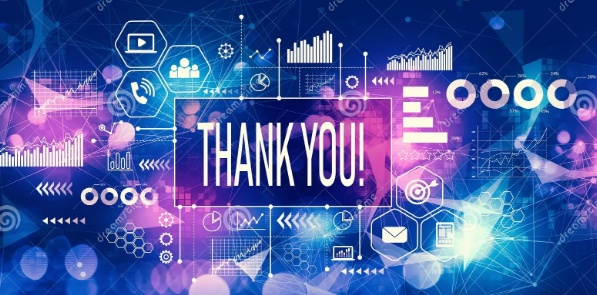